NAKAMA2
Chapter 1　絵カード
C. Physical problems and symptoms
体のもんだいとしょうじょう
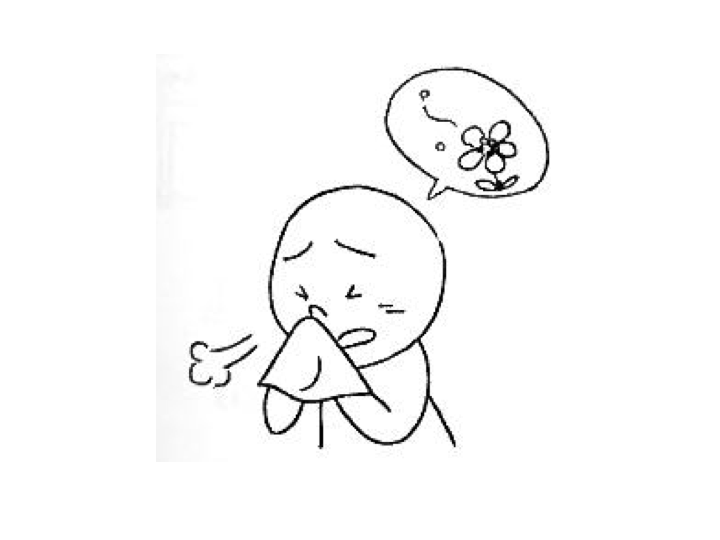 [Speaker Notes: アレルギー]
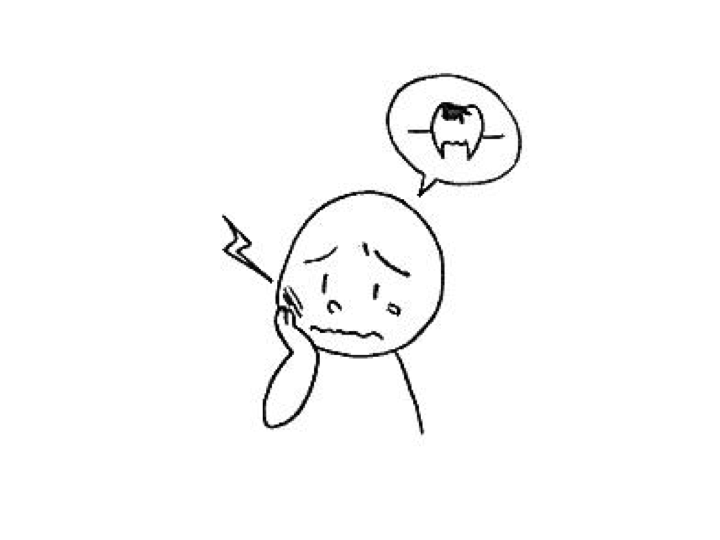 [Speaker Notes: 痛い]
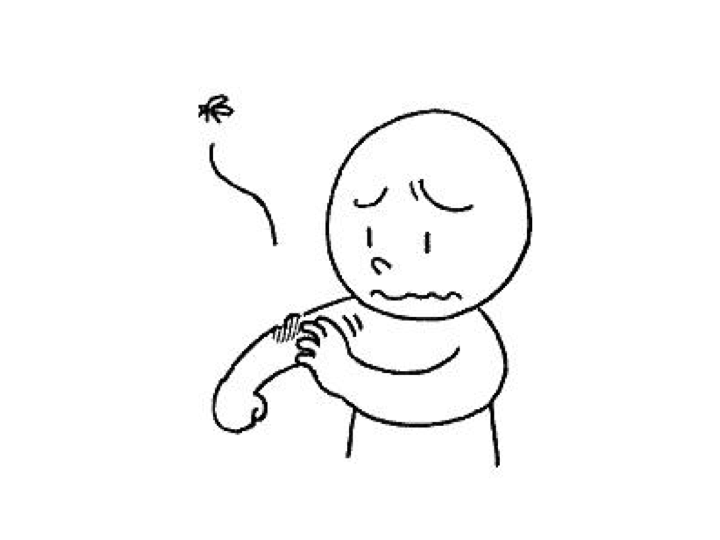 [Speaker Notes: かゆい]
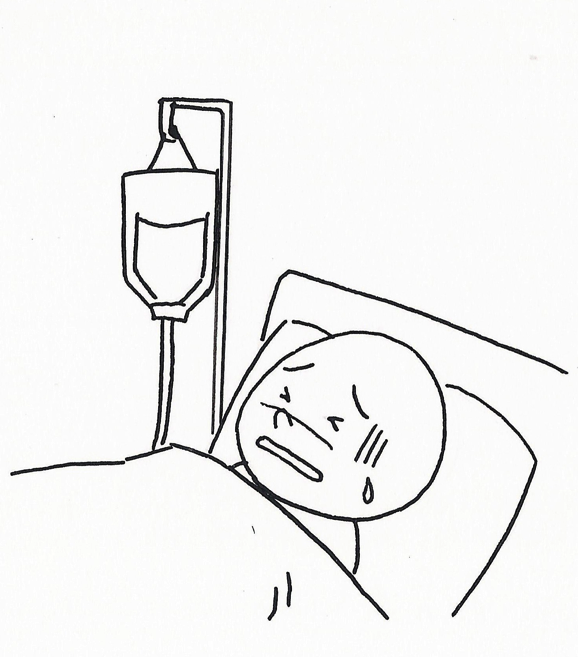 [Speaker Notes: ひどい]
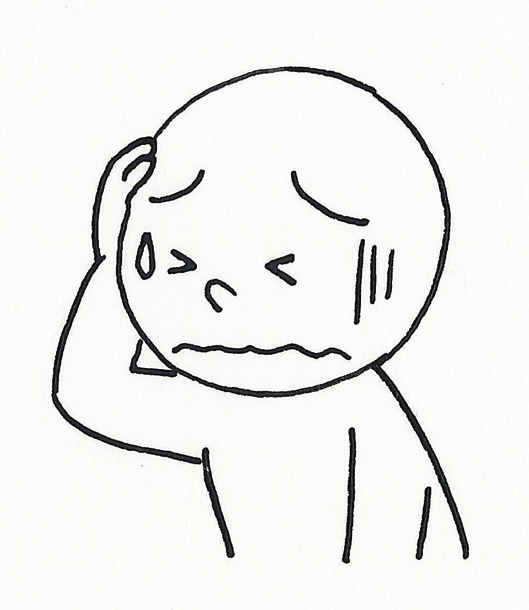 [Speaker Notes: 気分が悪い]
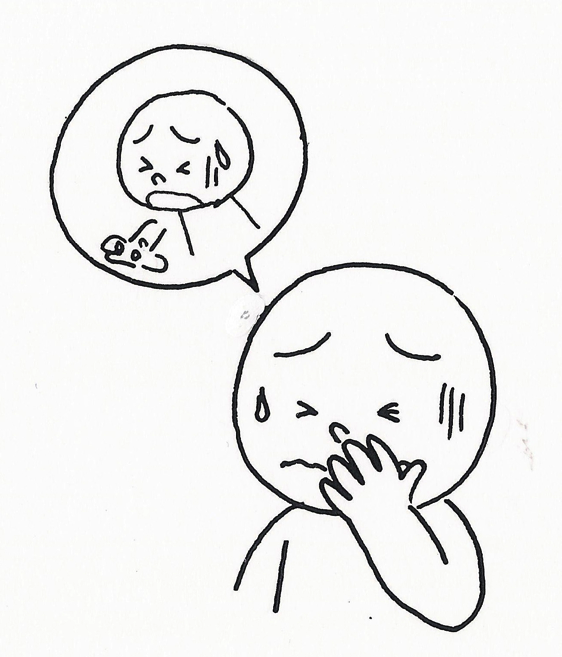 [Speaker Notes: 気持ちがわるい]
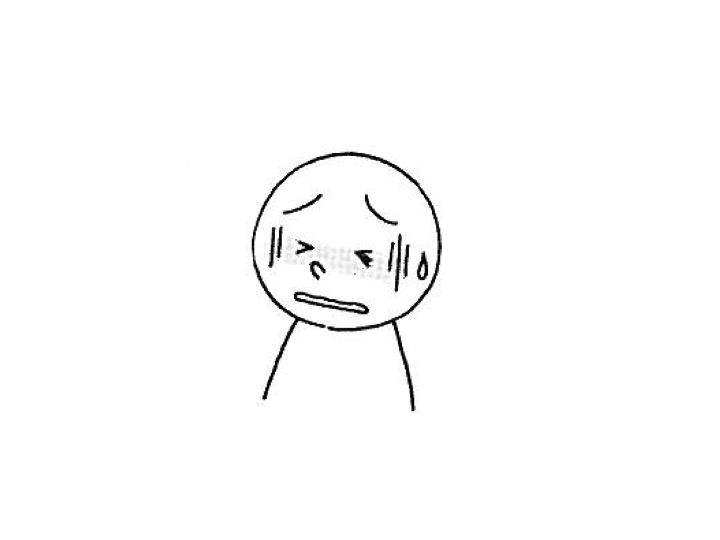 [Speaker Notes: 顔色がわるい]
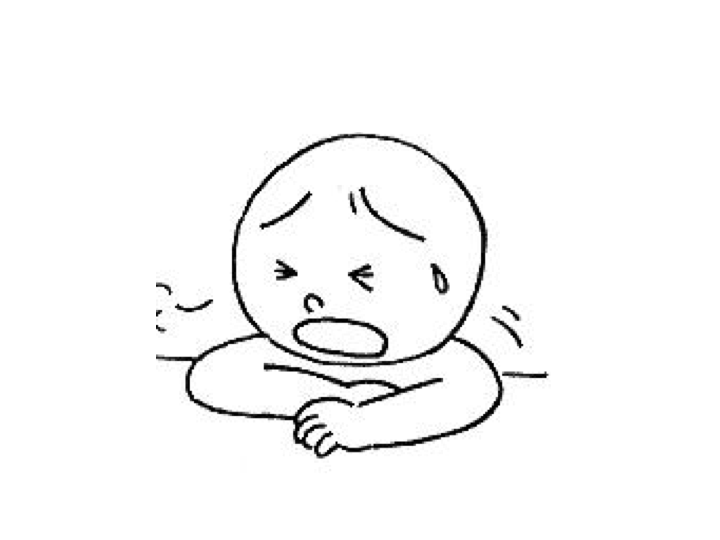 [Speaker Notes: つかれる]
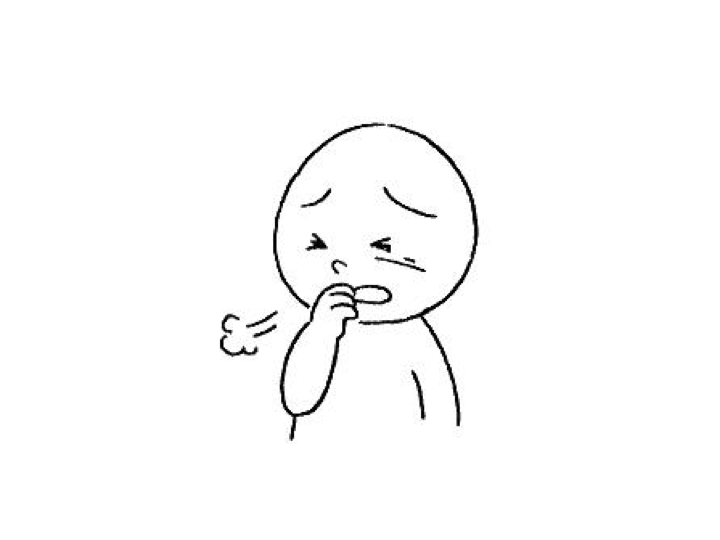 [Speaker Notes: せきが出る]
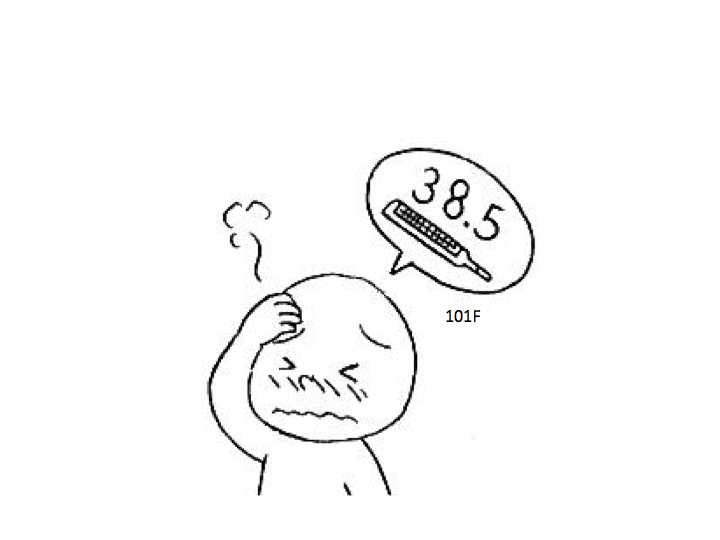 [Speaker Notes: 熱がある、出る]
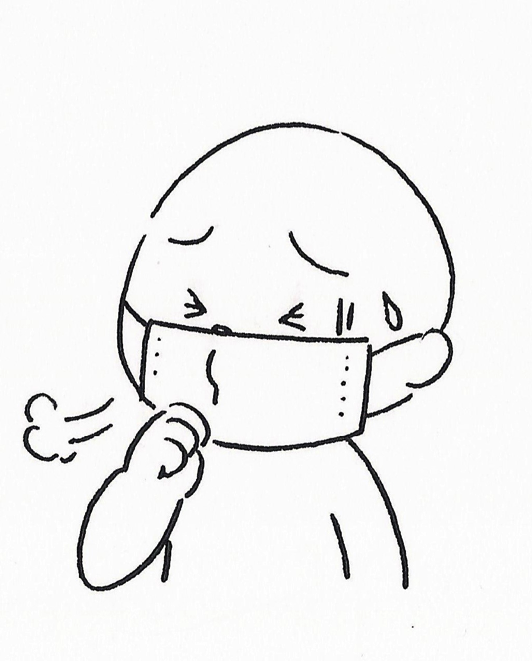 [Speaker Notes: 風邪をひく]
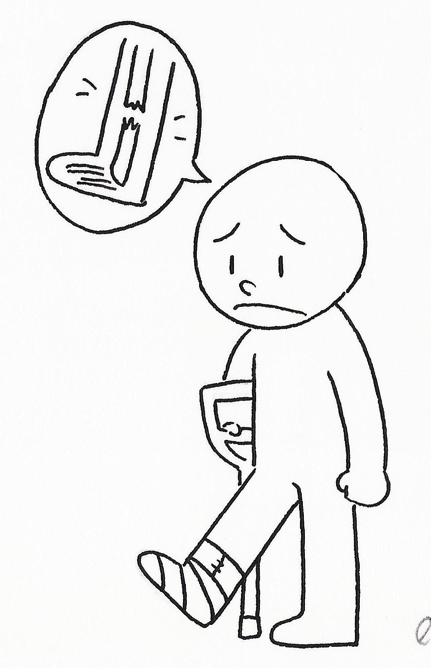 [Speaker Notes: けがをする]
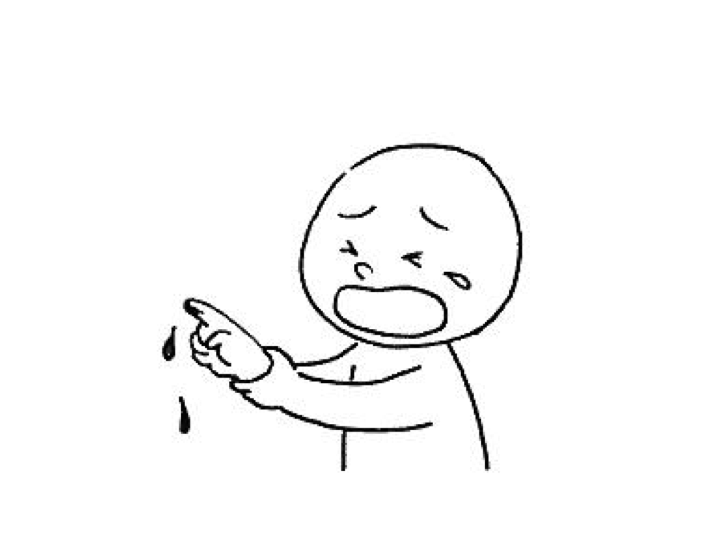 [Speaker Notes: 指を切る]
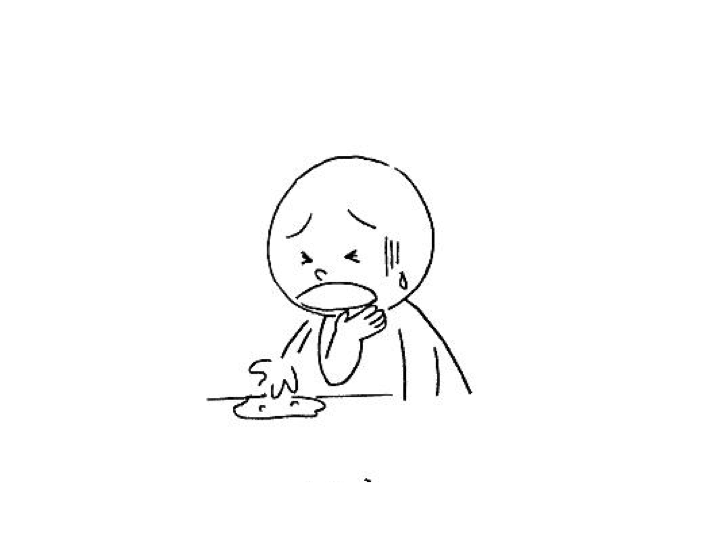 [Speaker Notes: はく]
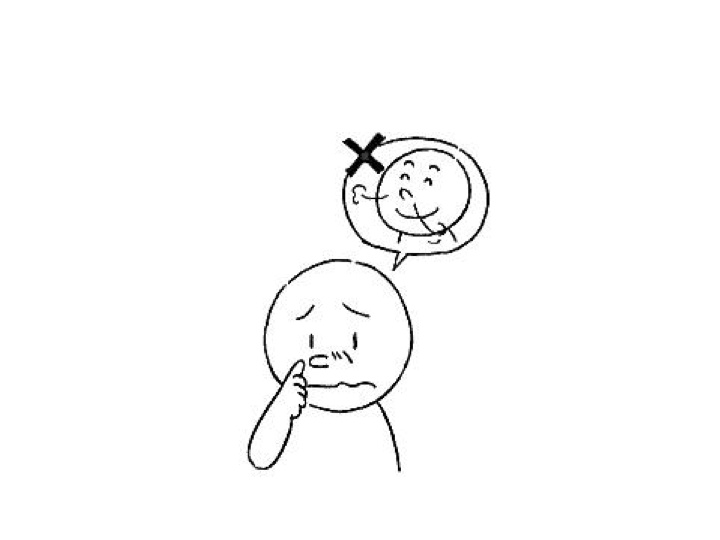 [Speaker Notes: はながつまる]
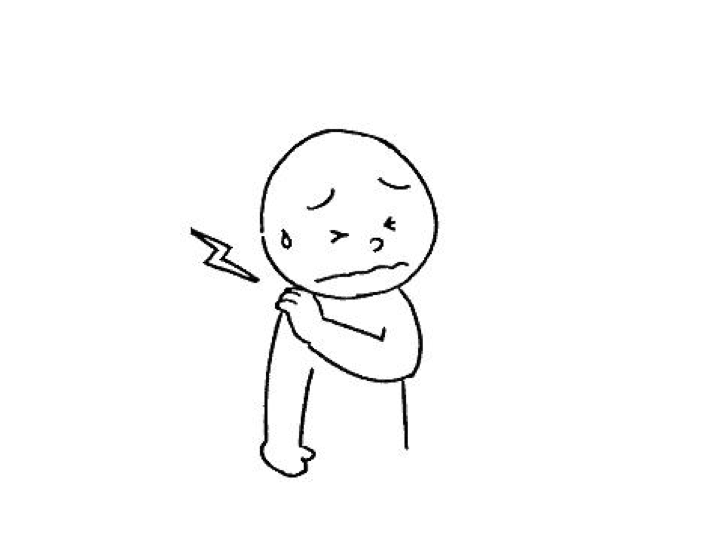 [Speaker Notes: かたがこる]